Öğrenme Psikolojisi
Giriş
ÖĞRENME PSİKOLOJİSİ
ÖĞRENME NEDİR?
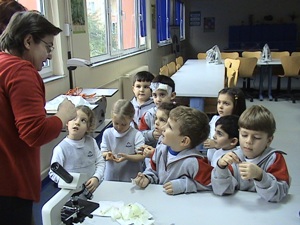 Günümüzde psikolog ve eğitimcilere göre öğrenme; tekrar ve yaşantı yoluyla organizmanın davranışlarında meydana gelen kalıcı değişikliklerdir
Bir davranışın öğrenme sonucu gerçekleşip gerçekleşmediğini anlamak için şu şartları taşıyor olması gerekir:
Davranıştaki değişmenin kalıcı olması,
Bu değişmenin gözlenebilir olması,
Davranışın yaşantı sonucu gerçekleşmesi,
Davranıştaki değişmenin sadece büyüme ve olgunlaşma ile olmaması
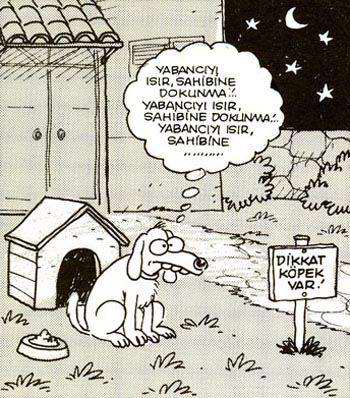 ÖĞRENME İLE İLGİLİ TEMEL KAVRAMLAR
Performans
Davranış
Uyarıcı 
Karşılık
Duyuşsal Davranış
Bilişsel Davranış
Davranış Türleri
Psiko-motor davranış
Çevre
 (Öğrenilmiş Davranışlar)
Kalıtım
(Doğuştan Gelen Davranışlar)
Davranışların Kökeni
Geçici Davranışlar
Refleks
İçgüdü
Uyarıcı
Tepki
Karşılık
Pekiştirme
Ceza
A. Doğuştan Gelen Davranışlar
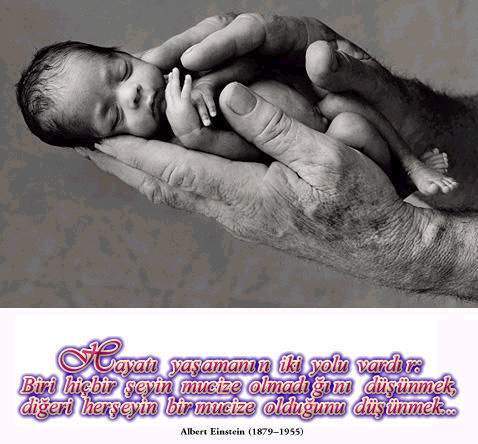 Refleks 
İçgüdü
B. Geçici Davranışlar
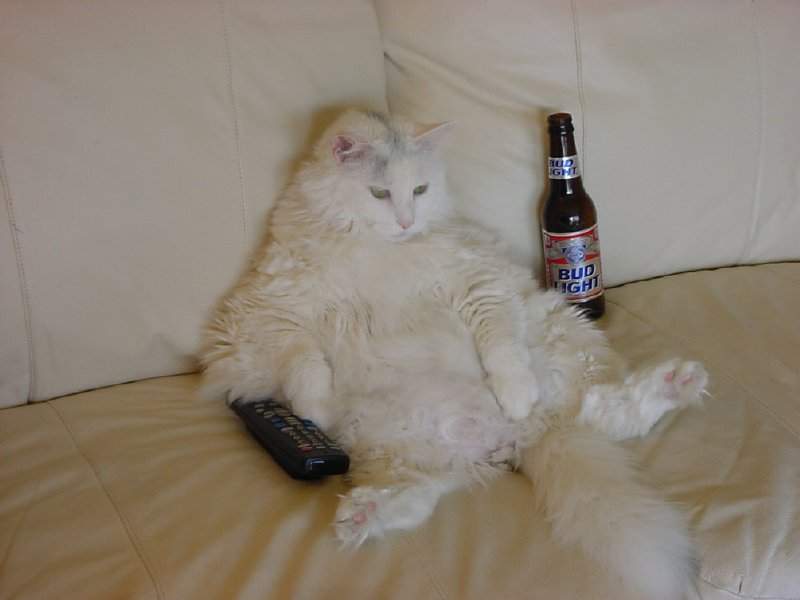 Bu tür davranışlar, alkol, narkoz, uyuşturucu ya da yüksek ateş gibi etkenler sonucu bireyde ortaya çıkan geçici durumlardır. Normalde çekingen olan birinin alkolün etkisiyle oldukça atılgan ve cesur davranışlar sergilemesi bu türden davranışlara örnek olarak verilebilir.
C. Öğrenilmiş Davranışlar
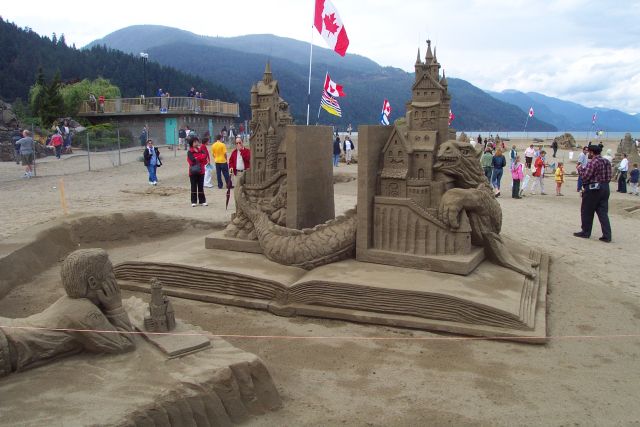 Bu türden davranışlar, çevre ile organizmanın etkileşimi sonucu ortaya çıkan ve nispeten kalıcı olan öğrenmelerdir. İnsanların sahip olduğu davranışların birçoğu bu türdendir.
Öğrenme yöntemiyle
 ilgili faktörler
Öğrenme yöntemiyle
İlgili faktörler
Öğrenen ile ilgili faktörler
Öğrenmeyi Etkileyen Faktörler
Öğrenen ile ilgili Faktörler
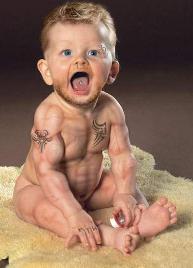 B. Olgunlaşma:

	“Organizmanın bir davranışı yerine getirebilmesi için sadece gerekli olan biyolojik donanıma sahip olması yeterli değildir. Örneğin bir çocuğun okuma ve yazmayı öğrenmesi için kalem tutacak ele ve kaslara sahip olmasının yanında belirli bir yaş (en az 72 ay) ve zekâya sahip olması gerekir.”
Öğrenen ile ilgili Faktörler
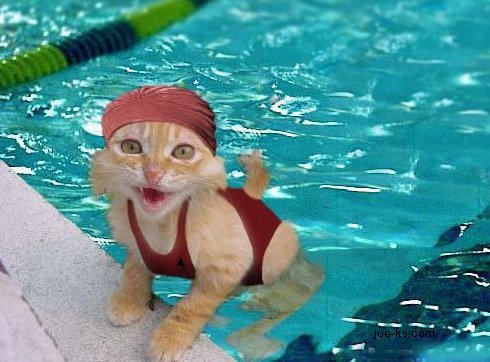 A. Türe Özgü Hazır Oluş

	“Öğrenecek olan organizmanın, istenilen davranışı göstermesi için gerekli olan biyolojik donanıma sahip olmasıdır.”
Öğrenen ile ilgili Faktörler
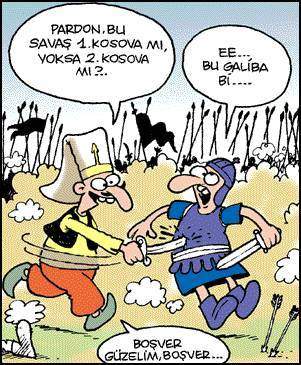 D. Eski yaşantılar

olumlu aktarma
olumsuz aktarma
Öğrenen ile ilgili Faktörler
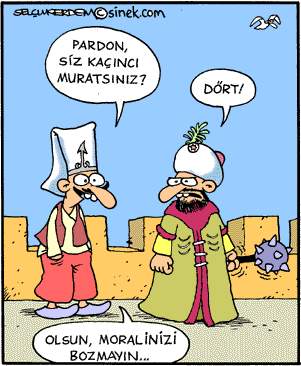 E. Güdü 

	“Güdü, organizmayı harekete geçiren durumdur. Organizmanın öğrenmeye güdülenmiş olması onun öğrenmesini kolaylaştırır”
Öğrenen ile ilgili Faktörler
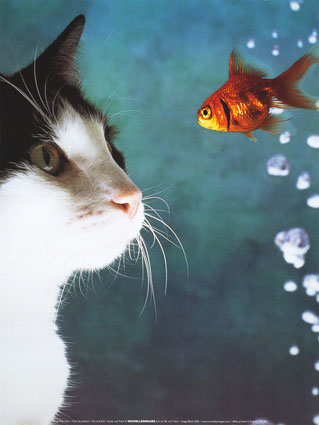 F. Dikkat 

	“Bilincimizin belli bir noktaya ya da uyarıcıya odaklanmasıdır”
Öğrenme Yöntemiyle (stratejisi) İlgili Faktörler
A. Öğrenmeye Ayrılan Zaman 

toplu çalışma 
aralıklı çalışma
Öğrenme Yöntemiyle (stratejisi) İlgili Faktörler
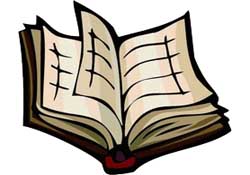 B. Öğrenilen Konunun Yapısı 

	“Ele alınan konunun içeriğine ve yapısına göre parçalara bölerek çalışma ya da bütün halinde çalışma olarak ikiye ayrılabilir. Genel olarak eğitim sistemleri parçalara bölerek öğrenmenin kolay ve uygun olduğu konu ve dersleri içermektedir”
Öğrenme Yöntemiyle (stratejisi) İlgili Faktörler
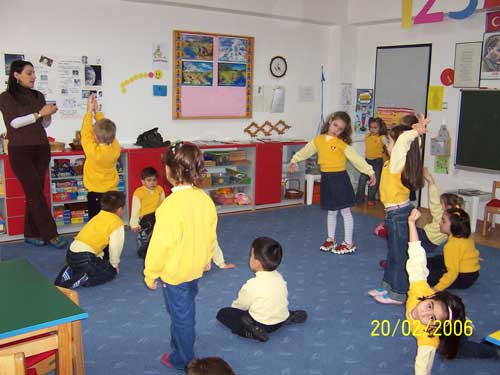 C. Öğrencinin Aktif Katılımı 

	“Öğrencinin aktif ya da pasif oluşuna göre öğretim yöntemlerini dinleme-okuma-yazma-anlatma şeklinde bir dizi üzerine yerleştirilebilir”
Öğrenme Yöntemiyle (stratejisi) İlgili Faktörler
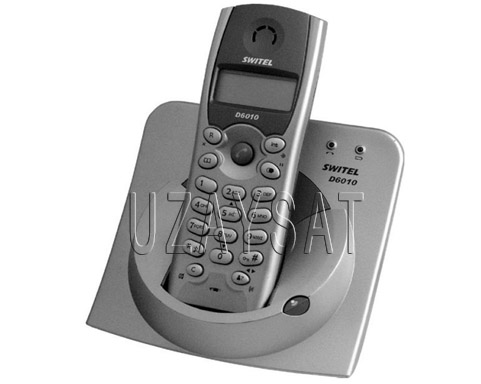 D. Geribildirim 

	“İyi bir öğrenmenin gerçekleşmesi için geribildirim olmalıdır. Yine, geribildirim zamanında yapılmalıdır. Örneğin, öğrenci bir konuda fikrini belirtmişse öğretmenin de buna karşılık o fikrin bir değerlendirmesini öğrenciyle o zaman zarfında paylaşmalıdır.”
Öğrenen ile ilgili Faktörler
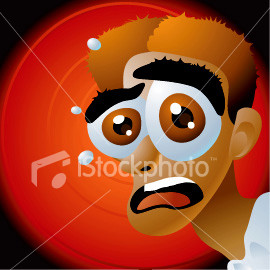 C. Genel Uyarılmışlık Hali ve Kaygı

	“Uyarılmışlık düzeyi, bireyin dışarıdan gelen uyarıcıları alma derecesi olarak anlaşılabilir. Uyarılmışlığın az ya da çok olması öğrenmeyi zorlaştırır. İyi bir öğrenmenin meydana gelesi için uyarılmışlık düzeyinin orta düzeyde olması gerekir”
Öğrenme Malzemesiyle İlgili Faktörler
A. Telaffuz Edilebilirlik 

	“Öğrenilecek bir kavramın kolayca söylenebilir olması ve kişilerin kelime dağarcıklarıyla örtüşmesi öğrenmeyi kolaylaştırır. Diğer taraftan söylenmesi zor bir kelimenin de öğrenilmesi zorlaşır”
Küresel Isınma
Hava Durumu
Meteoroloji
İklim
Mevsim
Yağış
Rüzgâr
Öğrenme Malzemesiyle İlgili Faktörler
B. Anlamsal Çağrışım 

“Öğretilmek istenen konu ve ilgili olduğu kavramlar bir arada gruplanarak sunulduğunda zihinde daha kolay kodlanmakta; dolayısıyla daha kolay hatırlanmaktadır”
Otsu bitkiler
Odunsu bitkiler
Canlılar
Bitki
Hayvan
İnsan
Omurgalı
Omurgasız
Beyaz
Kızıl
Siyah
Sarı
Öğrenme Malzemesiyle İlgili Faktörler(Kavramsal gruplama)